Проверка характеристик объекта недвижимости и порядка расчета кадастровой стоимости
Как узнать кадастровую стоимость объекта?
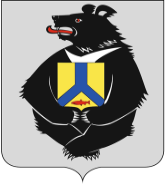 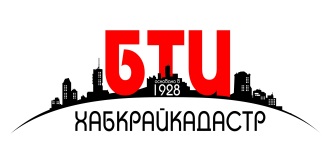 введите кадастровый номер
кадастровая стоимость
Проверить кадастровую стоимость объекта можно по кадастровому номеру на сайте КГБУ «Хабкрайкадастр» www.khvbti.ru
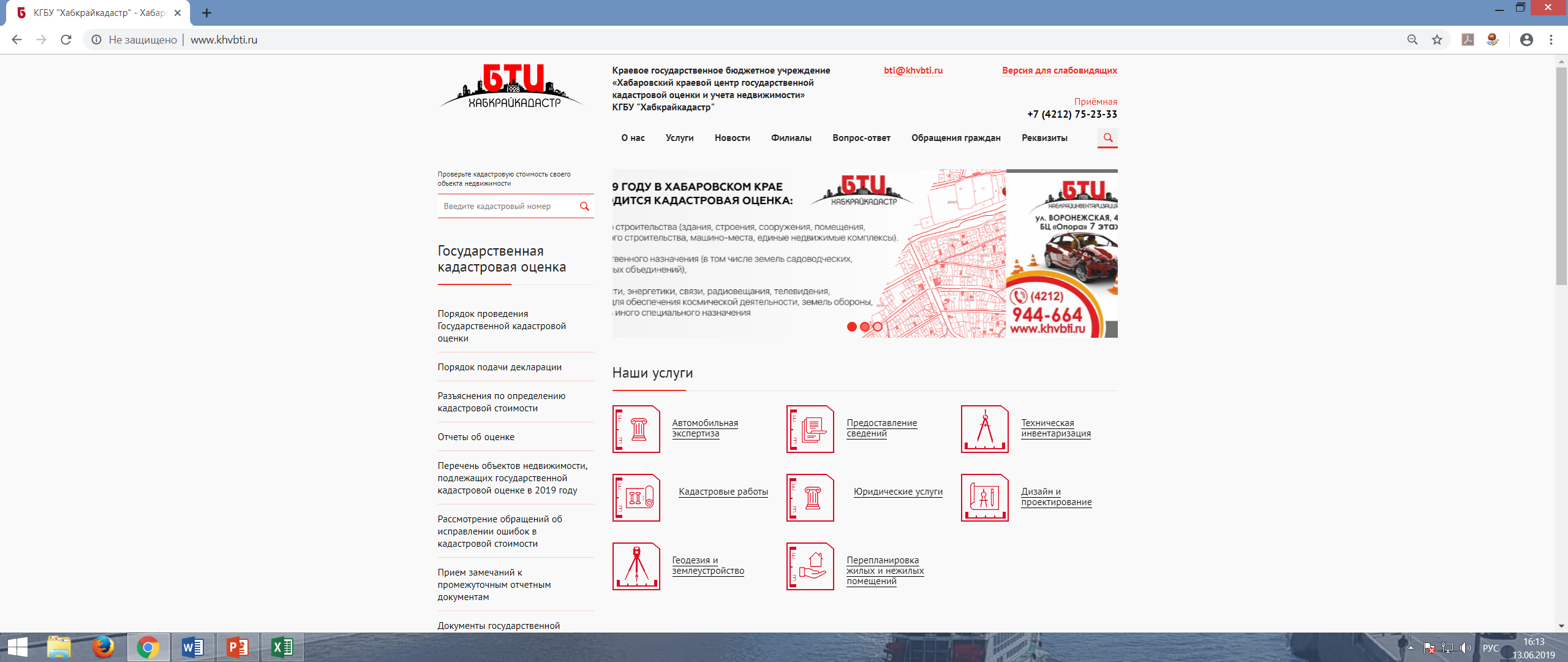 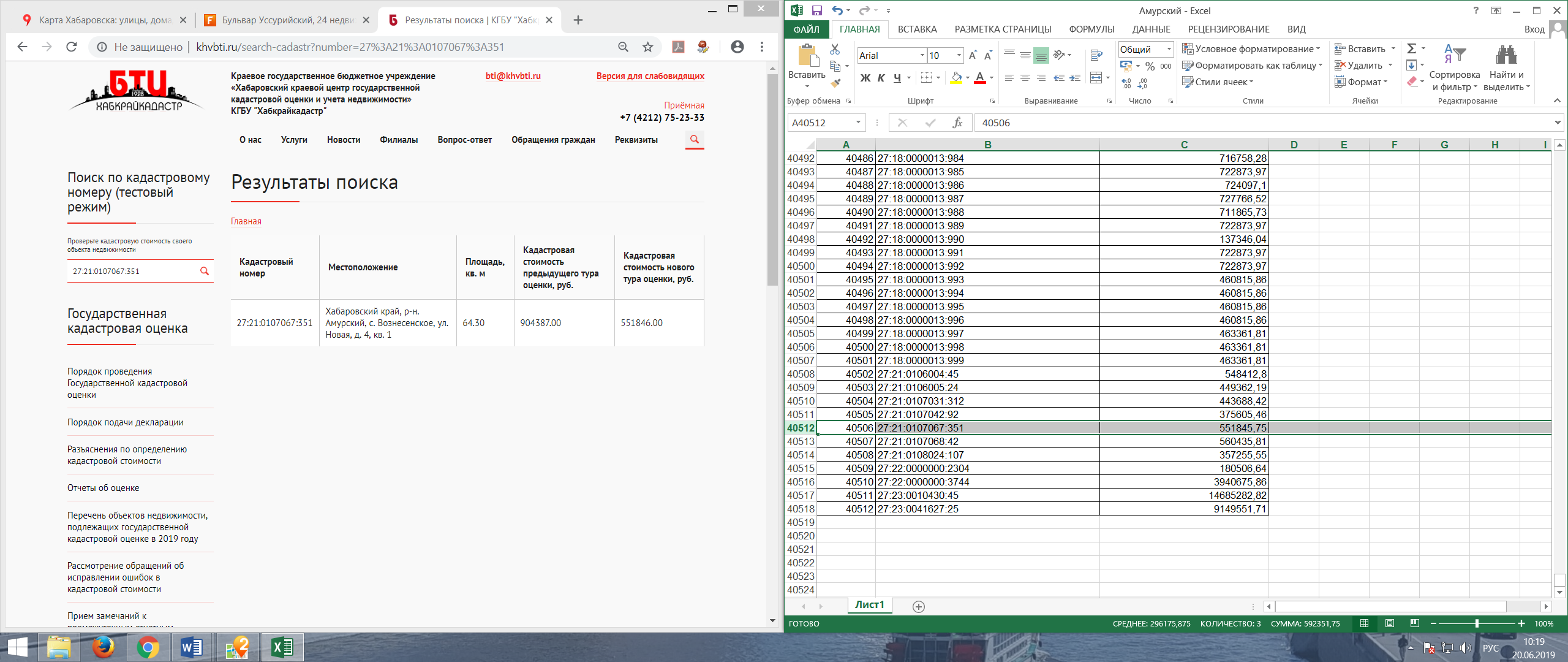 Как проверить правильность расчета кадастровой стоимости?
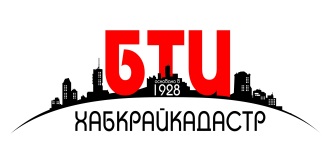 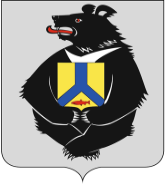 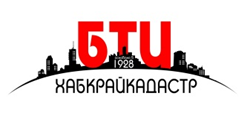 Какие характеристики и параметры объекта недвижимости необходимо проверить?
Земельные участки
Объекты капитального строительства
Группа/ подгруппа, характеристики объекта недвижимости, содержащиеся в ЕГРН (Приложение 1.5. Результаты обработки Перечня – ОКС) 
Параметры объектов недвижимости по группам, определенные расчетным путем (Приложение 2.5. Расчет КС ОКС)
Перечень сокращений: г КнА – г. Комсомольск-на-Амуре;г Хаб – г. Хабаровск;ГНП – Городские населённые пункты;СНП – Сельские населенные пункты;ОНС – Объекты незавершенного строительства;УПВС – Расчет объектов до 2000 г.п.;Ко-Инвест – Расчет объектов после 2000 г.п.
Сегмент и код вида разрешенного использования (ВРИ), характеристики объекта недвижимости, содержащиеся в ЕГРН (Приложение 1.5. Результаты обработки Перечня – Обработка перечня_ПРОМ – Обработка перечня_СХ) 
Значения ценообразующих факторов (Приложение 2.1. Сведения о ЦОФ – Сведения о ЦОФ ЗУ)
Как проверить порядок расчета кадастровой стоимости?
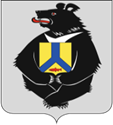 Объекты капитального строительства
Земельные участки
Наименование сегмента, оценочной группы (модель расчета) в зависимости от кода ВРИ (Приложение 2.6. Расчет КС ЗУ – Обосн.исп.моделей)
Значения ценообразующих факторов и порядок расчета КС по сегментам, оценочным группам (Приложение 2.6. Расчет КС ЗУ )
Описание моделей расчета земельных участков по сегментам и оценочным моделям (Отчет Том 2)
Проверить параметры объектов недвижимости по группам/подгруппам, определенные расчетным путем: строительный объем, физический износ и т.д.) (Приложение 2.5. Расчет КС ОКС)
Описание моделей расчета объектов недвижимости по группам (Отчет Том 3, Том 4)
Где размещен отчет об итогах кадастровой оценки и приложения к нему?
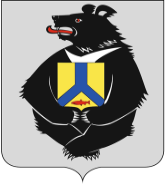 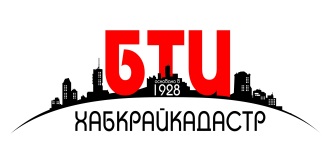 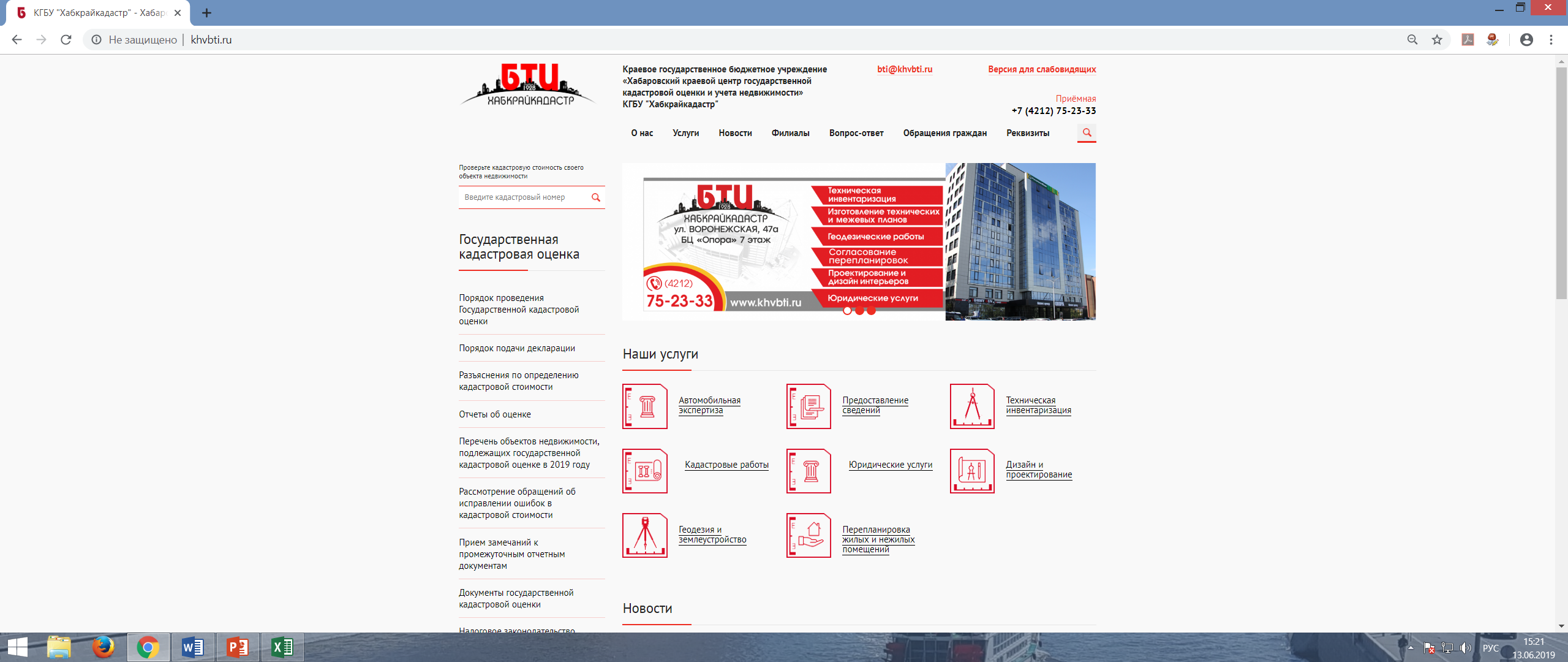 Отчет об итогахгосударственной кадастровой оценки в 2019 году
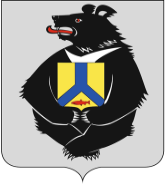 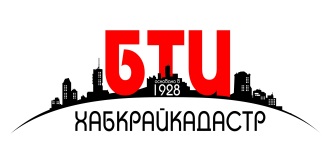 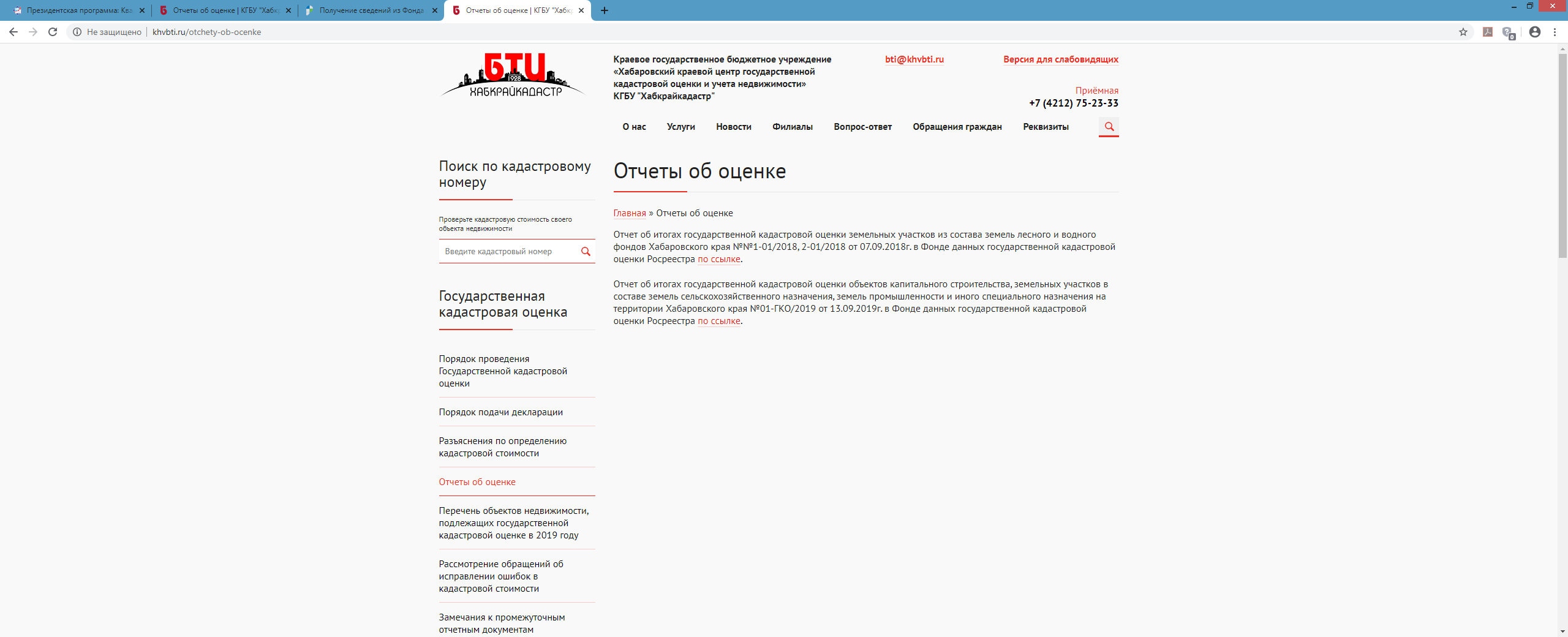 Структура Отчета об итогах ГКО 2019 года
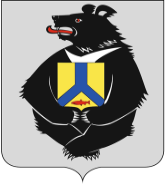 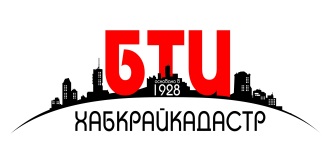 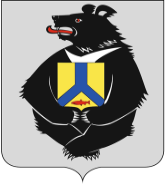 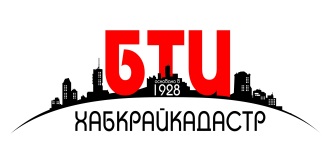 Краевое государственное бюджетное учреждение 
«Хабаровский краевой центр государственной кадастровой оценки и учета недвижимости»
КГБУ «Хабкрайкадастр»


680022, Хабаровский край, г. Хабаровск, ул. Воронежская, 47а
Телефон приёмной: +7(4212) 75-23-33
Телефон Управления ГКО: +7 (4212) 70-45-15, 72-10-16
E-mail: kadastr@khvbti.tu
Сайт: www.khvbti.ru